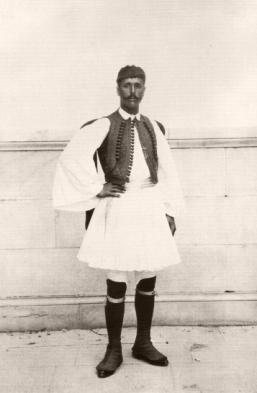 Όνομα  μαθητή / τριας , Καπετανέα Μάρθα
Όνομα καθηγητή /τριας , Μπορέτου Σταυρούλα
Μάθημα , Κείμενα Νεοελληνικής Λογοτεχνίας
Τμήμα , Α2
Σχολ. Έτος , 2013-14
Θέμα , « Οι Ολυμπιακοί Αγώνες».
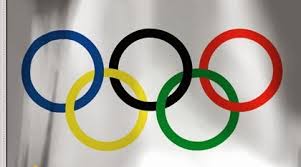 1
Τα Ολύμπια, στην αρχαιότητα , ήταν η πιο σημαντική διοργάνωση της αρχαίας Ελλάδας . Διεξάγονταν στην αρχαία Ολυμπία ,από την οποία είχαν πάρει την ονομασία τους , κάθε τέσσερα χρόνια μετά το έτος 776π.Χ.
Στα Ολύμπια έπαιρναν μέρος αθλητές απ’ όλη την Ελλάδα (και αργότερα και από άλλες περιοχές ) … Έτσι τα  Ολύμπια , σταδιακά βέβαια , άρχισαν να αποκτούν ιδιαίτερη αίγλη στο πέρασμα των χρόνων …
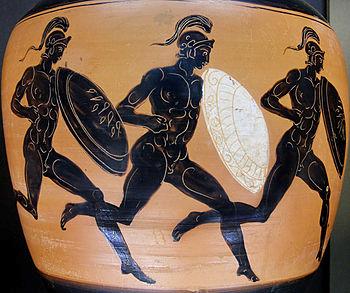 2
Αν και τα Ολύμπια διεξάγονταν επί πολλά χρόνια , σιγά-σιγά έχασαν τη σημασία τους …  



 Όταν οι Ρωμαίοι κατέλαβαν την Ελλάδα και όταν ο χριστιανισμός έγινε η επίσημη θρησκεία της Ρωμαϊκής Αυτοκρατορίας , οι  Ολυμπιακοί Αγώνες  θεωρήθηκαν  ως ειδωλολατρική γιορτή .  Έτσι το 393μ.Χ ο αυτοκράτορας Θεοδόσιος απαγόρευσε την διεξαγωγή τους . 


 Με αυτόν τον τρόπο τέλειωσε μία  περίοδος  χιλίων χρόνων κατά την οποία οι Ολυμπιακοί Αγώνες  πραγματοποιούνταν συνέχεια κάθε τέσσερα χρόνια .
3
Ο εμπνευστής της διεξαγωγής τους ήταν ο Γάλλος βαρώνος  Πιέρ  ντε  Κουμπερντέν .  Ο Κουμπερντέν ήθελε να  ενώσει την νεολαία με τον αθλητισμό , παρά να γίνονται πόλεμοι . Πίστευε ότι με την αναβίωση των Ολυμπιακών Αγώνων θα πετύχαινε το σκοπό του. 
 Σε ένα συνέδριο στο Πανεπιστήμιο της Σορβόνης , στο Παρίσι , που έγινε από τις 16-23 Ιουνίου το 1894 παρουσίασε τις ιδέες στο διεθνές ακρωτήριο . Την τελευταία μέρα του συνεδρίου αποφασίστηκε να διεξαχθούν οι πρώτοι Ολυμπιακοί Αγώνες το 1896 , στην Αθήνα , την πόλη και  την χώρα που τους γέννησε . Έτσι γεννήθηκε η  Διεθνής  Ολυμπιακή  Επιτροπή ( ΔΟΕ ) .
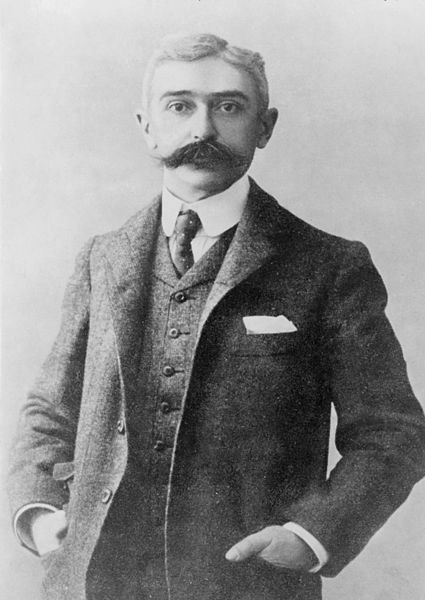 4
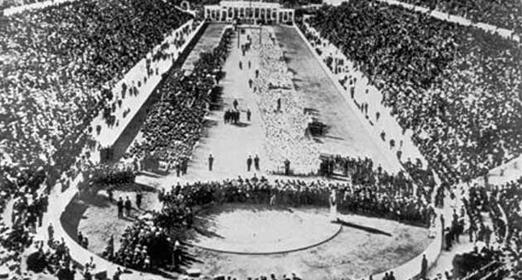 Η ΔΟΕ ήταν υπεύθυνη για τη διοργάνωση των Αγώνων . Με πρώτο πρόεδρο τον Δημήτριο Βικέλα , γενικό γραμματέα τον εμπνευστή της ιδέας και  με υπόλοιπα μέλη προσωπικότητες από άλλα έθνη άρχισε η προετοιμασία των Ολυμπιακών Αγώνων …

 Οι πρώτοι σύγχρονοι Ολυμπιακοί  Αγώνες γνώρισαν μεγάλη επιτυχία. Αν και οι αθλητές που συμμετείχαν δεν ξεπερνούσαν τους 250 , ήταν η  μεγαλύτερη διοργάνωση που έγινε ποτέ.
5
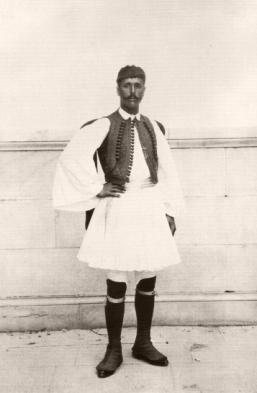 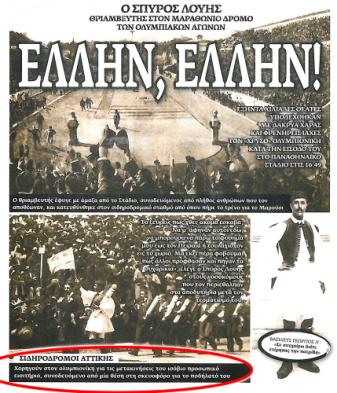 Στους πρώτους σύγχρονους Ολυμπιακούς Αγώνες , η Ελλάδα είχε ένα χρυσό ολυμπιονίκη τον Σπύρο Λούη . Αν και ο Λούης τερμάτισε πρώτος , η νίκη του αμφισβητήθηκε από πολλούς . Πιο συγκεκριμένα , ο  συναθλητής του Χαρίλαος Βασιλάκος , κατηγορεί τον Λούη ότι δεν έκανε όλη τη διαδρομή… Υποστηρίζει , μάλιστα , ότι κανείς από τους υπόλοιπους συναθλητές τους δεν είδε το Λούη να τον προσπερνά …
6
Επομένως , υπάρχει μεγάλη πιθανότητα ο έλληνας  μαραθωνοδρόμος να  « έκλεψε ». Παρ’ όλα αυτά ,  όταν ο  Σπύρος  Λούης τερμάτισε από τις  φωνές  του ακρωτηρίου  καταλαβαίνουμε ότι ο κόσμος δεν νοιαζόταν για το ποιός θα τερμάτιζε  αλλά  ποιάς καταγωγής θα ήταν αυτός « Είναι Έλλην ,  ότι η Έλλην» 


 Τέλος πιστεύω σημασία της νίκης του Σπύρου Λούη στους πρώτους Σύγχρονους Ολυμπιακούς  Αγώνες ήταν , είναι , και θα είναι  πολύ σημαντική για τη χώρα μας .
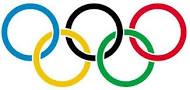 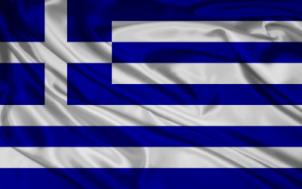 7
Σας  ευχαριστώ  πολύ !!!